SOLUTIONS TO REDUCE TOTAL COST OF OWNERSHIP UTILIZINGHIGH EFFICIENCY FILTER MEDIApresented byTDC Filter & Nordic Air Filtration
Mar 14, 2012
Benefits of Using High Efficency Filters
Benefits

Lower Operating Cost

Increased Power Output

Reduced Downtime due to Waterwash

Reduced Compressor Fouling

Increased filter life
Solutions

Salt/Water Repellent Media

High Efficiency Filter Media 

MERV16 – TWHE & TW-NANO

E12 - TWUE, TWXE
Problems

Harsh Environments
Salt/water
Cooling tower drifting
Frost

Reduced power output

Frequent  Shut Downs
Reduced Total Cost Ownership
2
Selected Global Installation Sites 	TurboWeb HE Filter
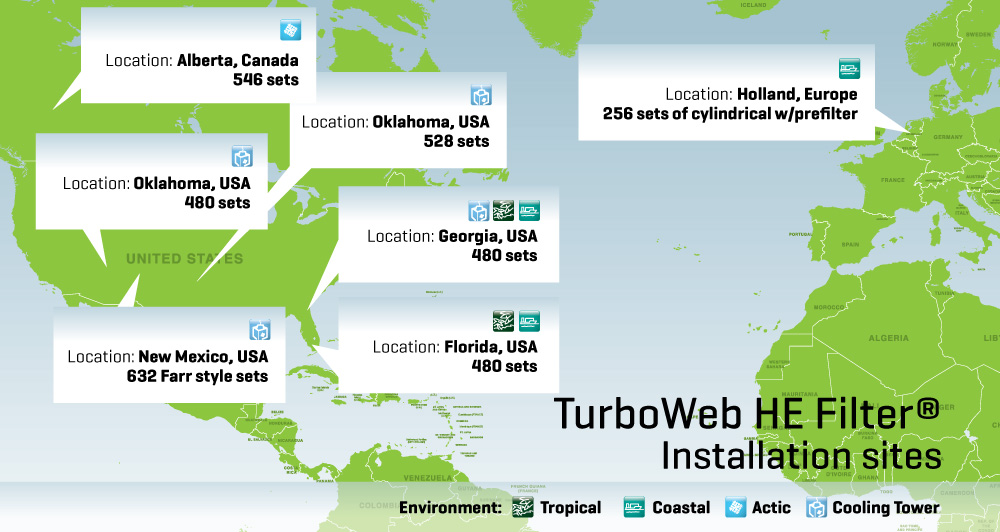 3
TDC Media can Handle Challenging Enviroments	Standard to Premium Media
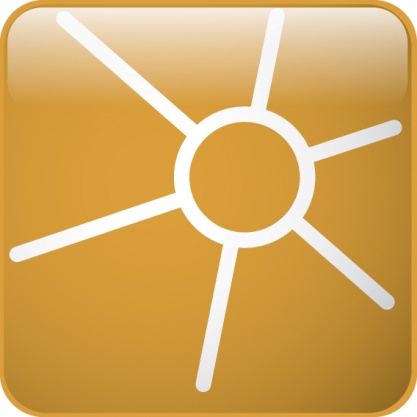 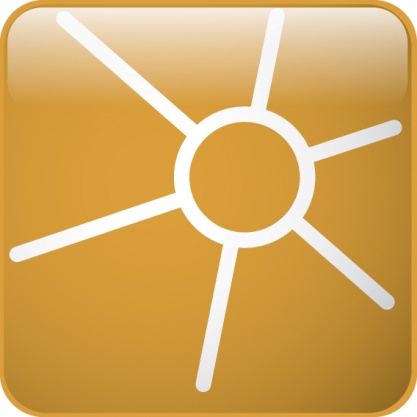 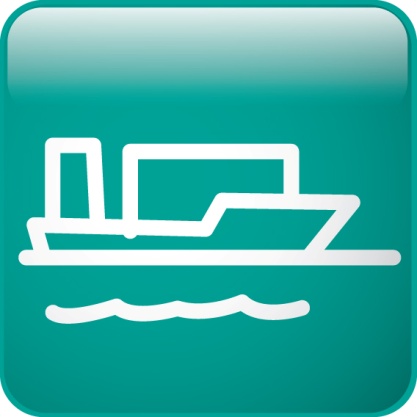 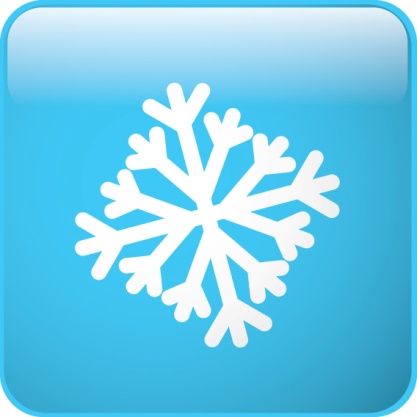 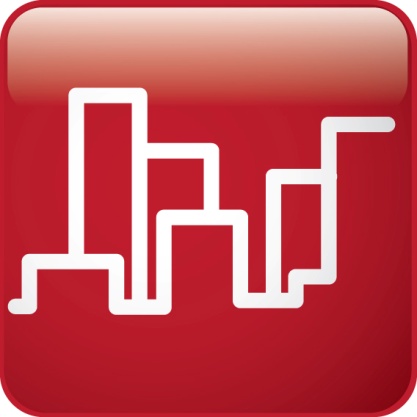 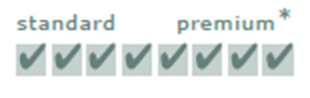 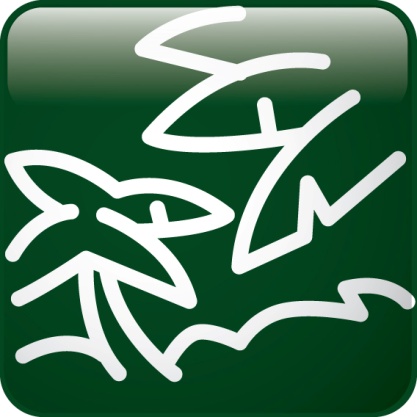 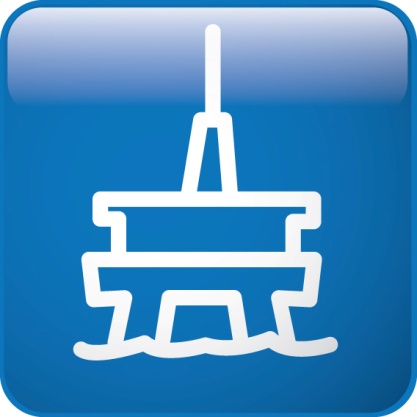 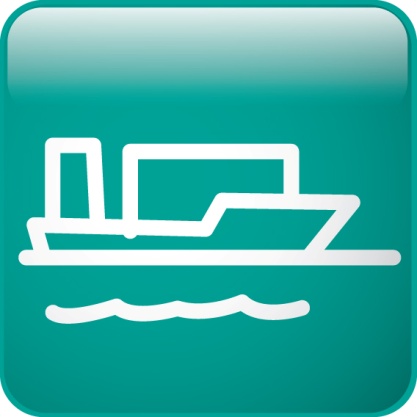 Case Study: Cooling Tower Challenge 	Superior Initial Efficiency Led to Higher GT Performance
Problems

Moisture Drift from Cooling Tower

Water Penetration through Filter

Frequent Shut Down

Offline Waterwash

Compressor Fouling
TWHE 
High Efficiency Filter Media
Benefits

Increased Power Output

Cleaner Turbine Blades Resulting in Longer Life 

99.5 – 99.9% Efficiency for Removal of Submicron Particulates
5
Case Study: Cooling Tower Challenge 	MERV16 Rated Filter resulted in Reduced Waterwash
Benefits:

2 MW more power output
      than using MERV 15 filter 
Increased turbine availability

Lower maintenance costs
Eliminated Waterwash
6
6
Case Study: Coastal Salt and Water Environment & Cooling Tower Challenge 	Superior Initial Efficiency Led to Higher GT Performance
Problems

Salt + Sea water moisture causing corrosion of turbine blades

Moisture Drift from Cooling Tower

Frequent Shut Down

Offline Waterwash

Compressor Fouling
TWHE 
High Efficiency Filter Media
Benefits

Prevent Salt + Water Penetration

Lower operating pressure drop

Lower cost of turbine maintenance
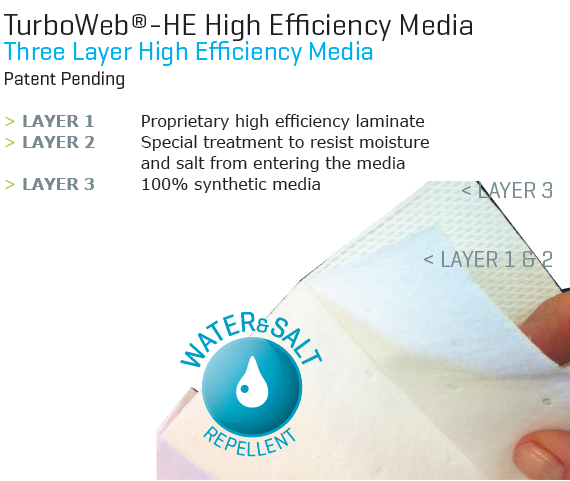 7
Case Study: Coastal Salt and Water Environment & Cooling Tower Challenge 	Independent Lab Test Demonstrated Superior Water Repellence
Water Repellent Media
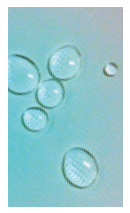 8
TDC High Efficiency TWHE Media	Exceeded GE GT filter spec for water removal efficiency
3/12/2013
9
Next-Generation TDC Media	Enhanced benefits by utilizing ”E12 Class” media
TDC is proud to introduce our next generation media, “E12 Class” with the following benefits:

Increased Power Output (up to 6%)

E12 filter can replace existing filter without retrofit of intake housing

Zero off-line water wash
> 99.5 %
10
For More Infomation on our High Efficiency Media	Contact TDC:
Track record and expertise to solve your GT operational problems 
Full line of high-efficiency media with proven results.
MERV16 – TWHE & TW-NANO, 
E12 - TWUE, TWXE
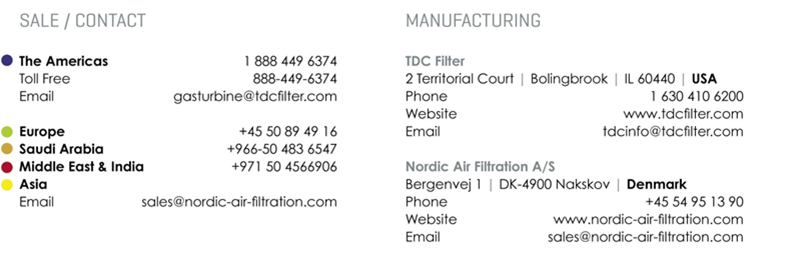 SALES CONTACT                                                MANUFACTURING LOCATIONS